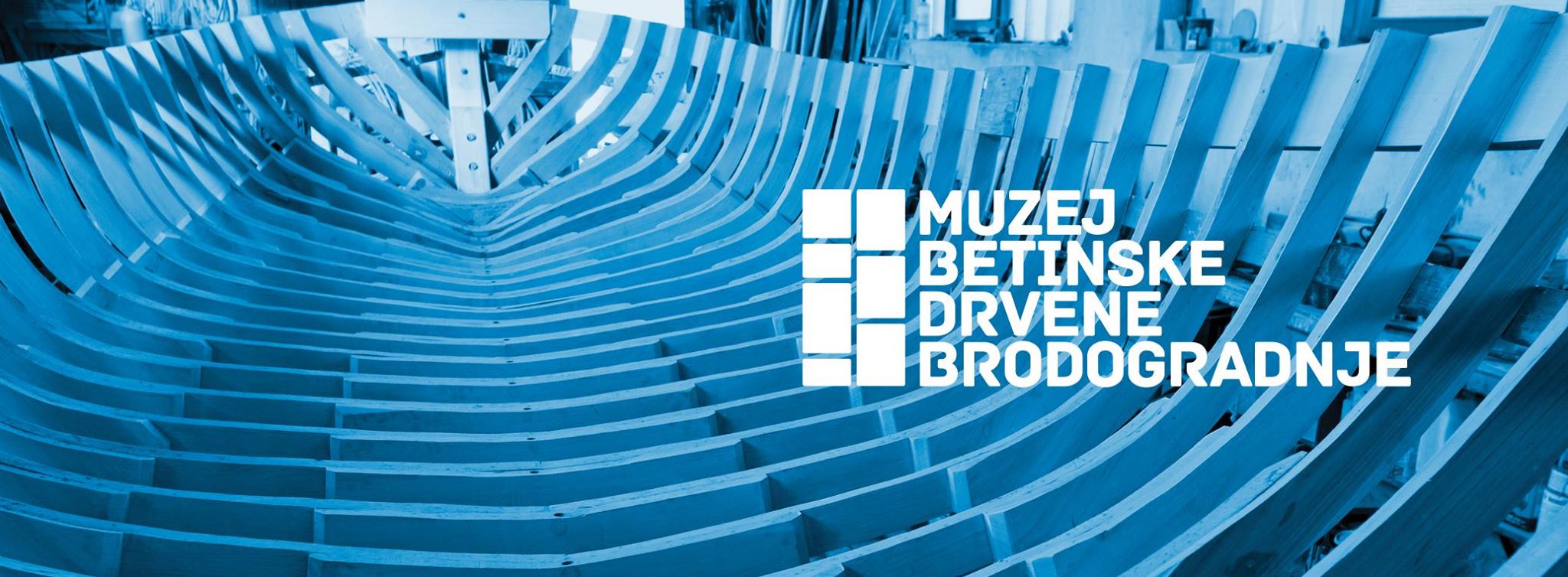 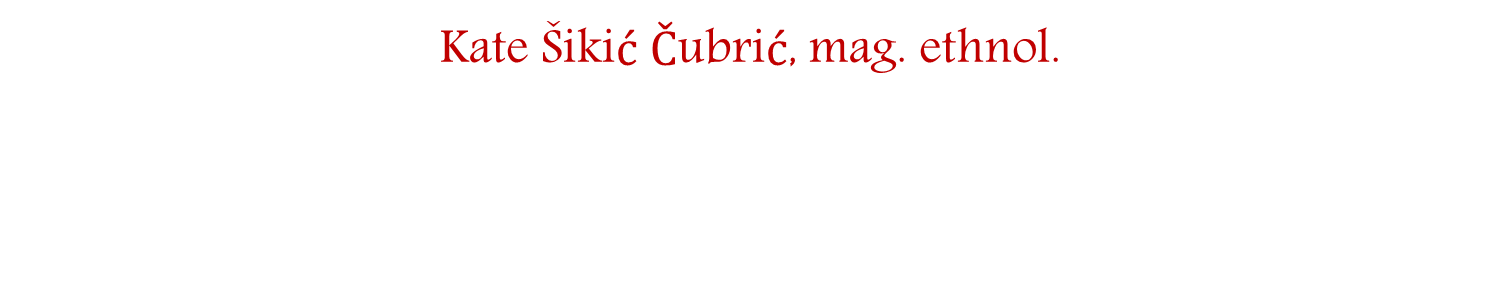 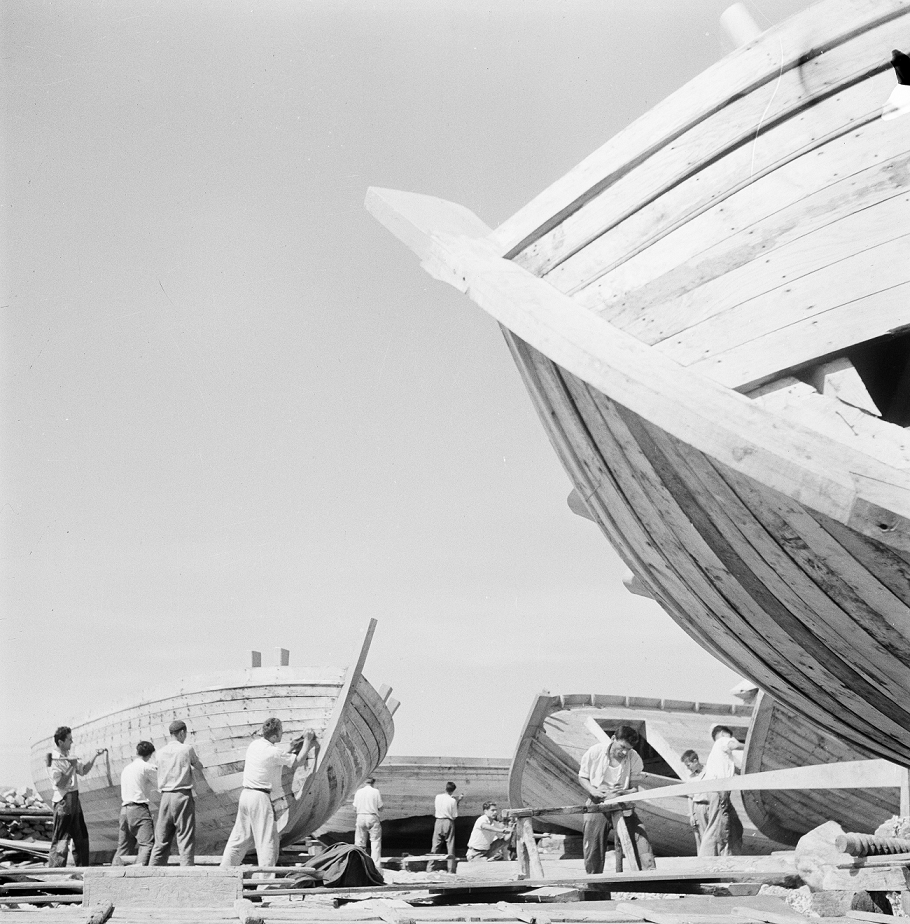 Brodogradnja u Betini:
obitelji Filipi i Uroda doseljavaju u
   Betinu sredinom 18. stoljeća

Shipbuilding in Betina:
Filipi and Uroda families settle in 
   Betina in the middle of 18th century
Posjedi stanovnika Murtera i Betine                   
Properties of inhabitants of Murter and Betina
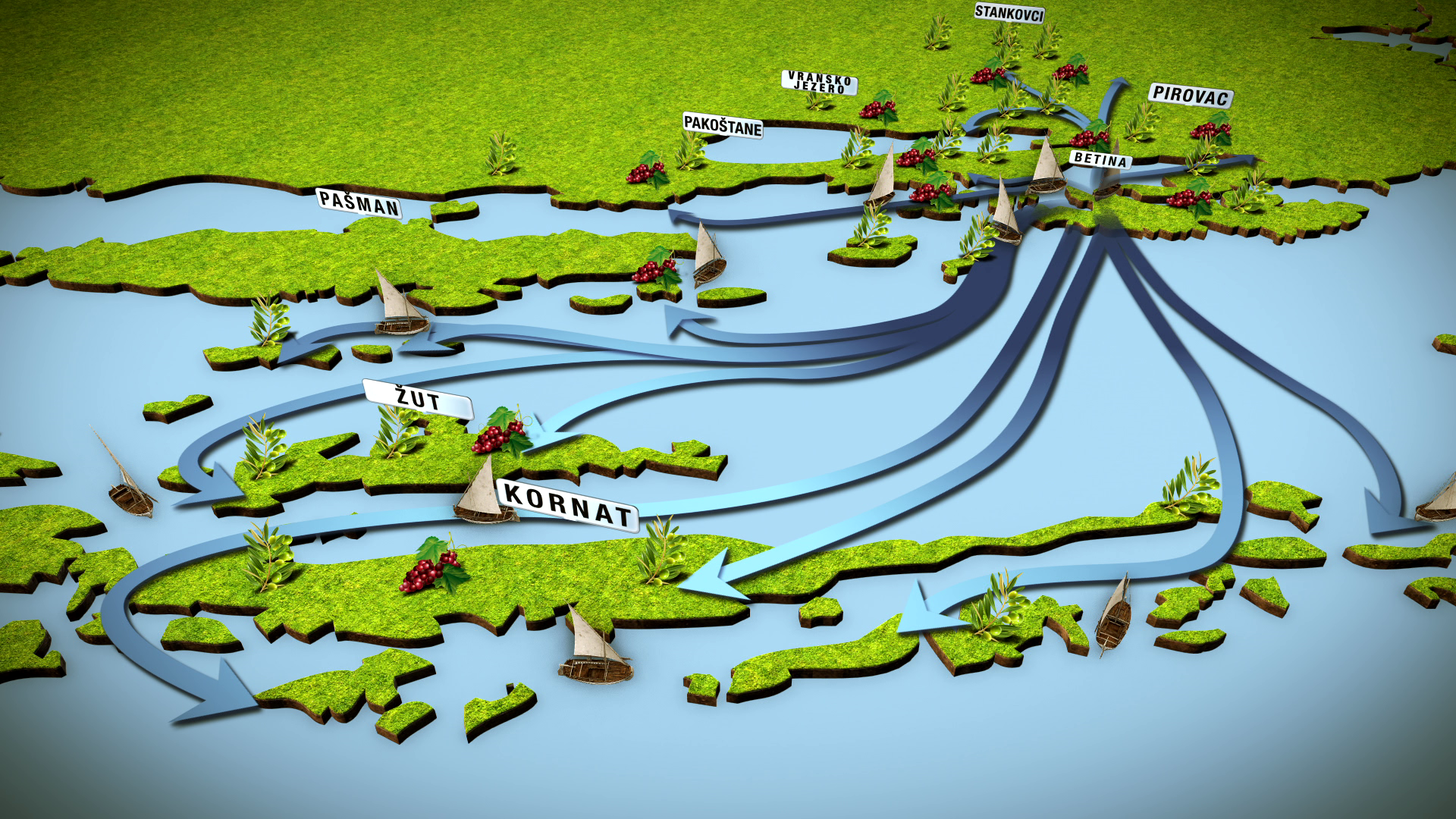 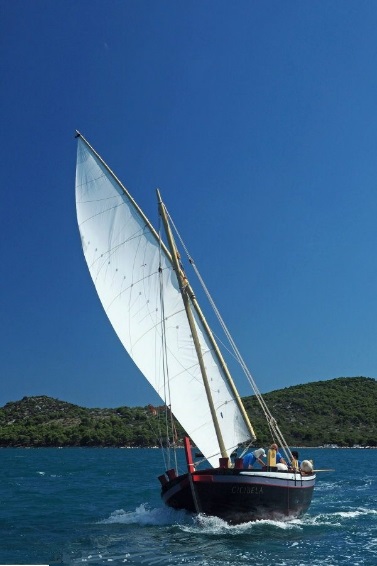 Betinska gajeta
Betina gajeta
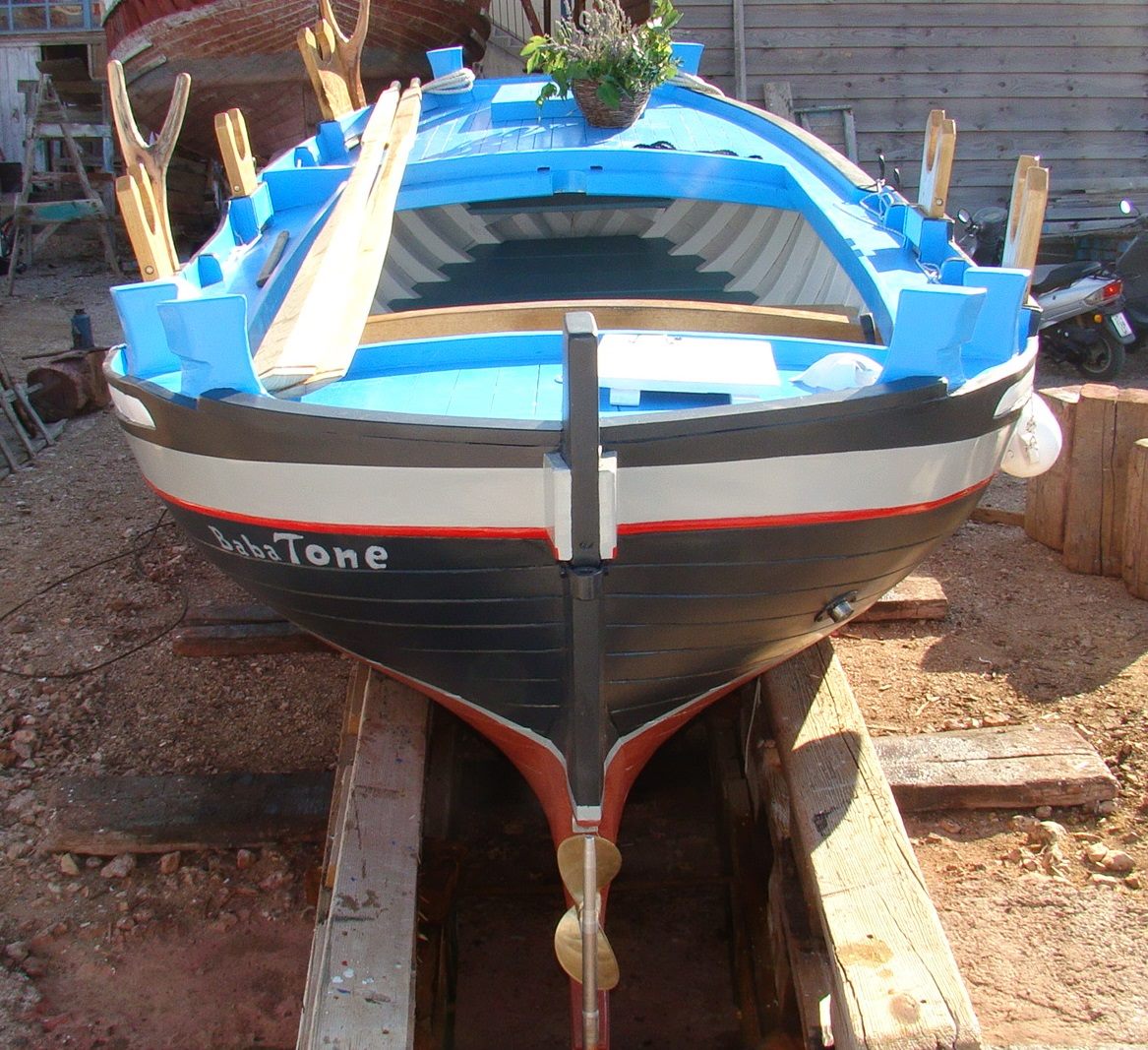 Muzej betinske drvene brodogradnje, otvoren 2015. godine
Betina Museum of Wooden Shipbuilding, opened in 2015
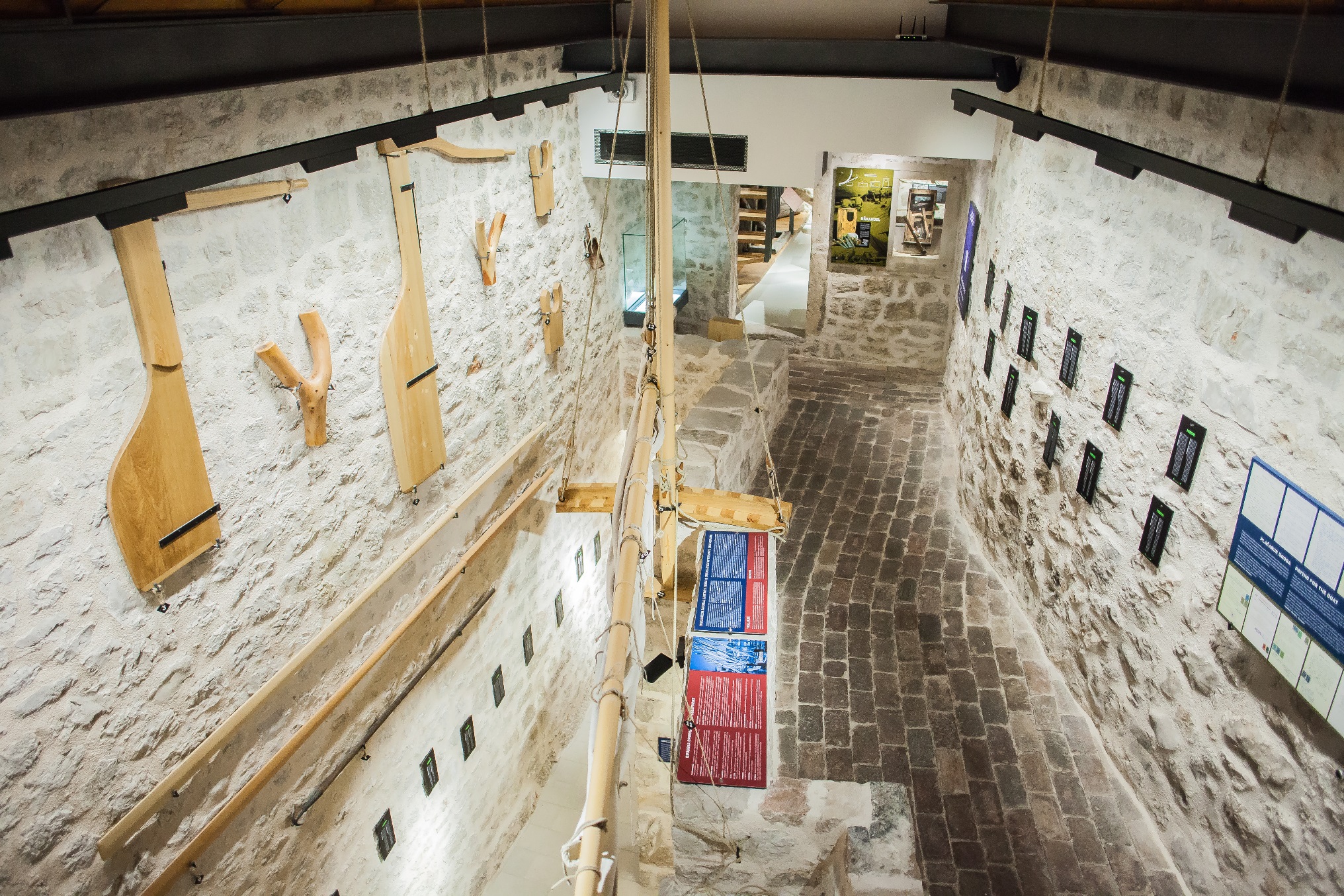 Uloga lokalne zajednice u stvaranju Muzeja
The role of local community in the process of creating the Museum
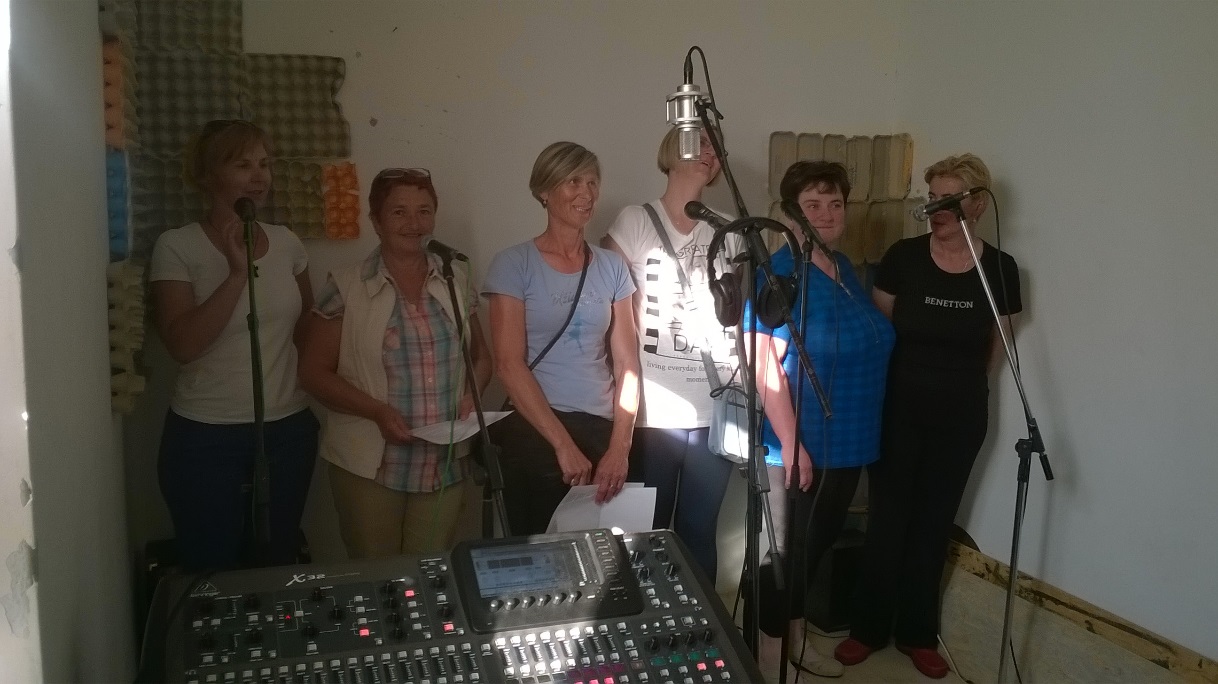 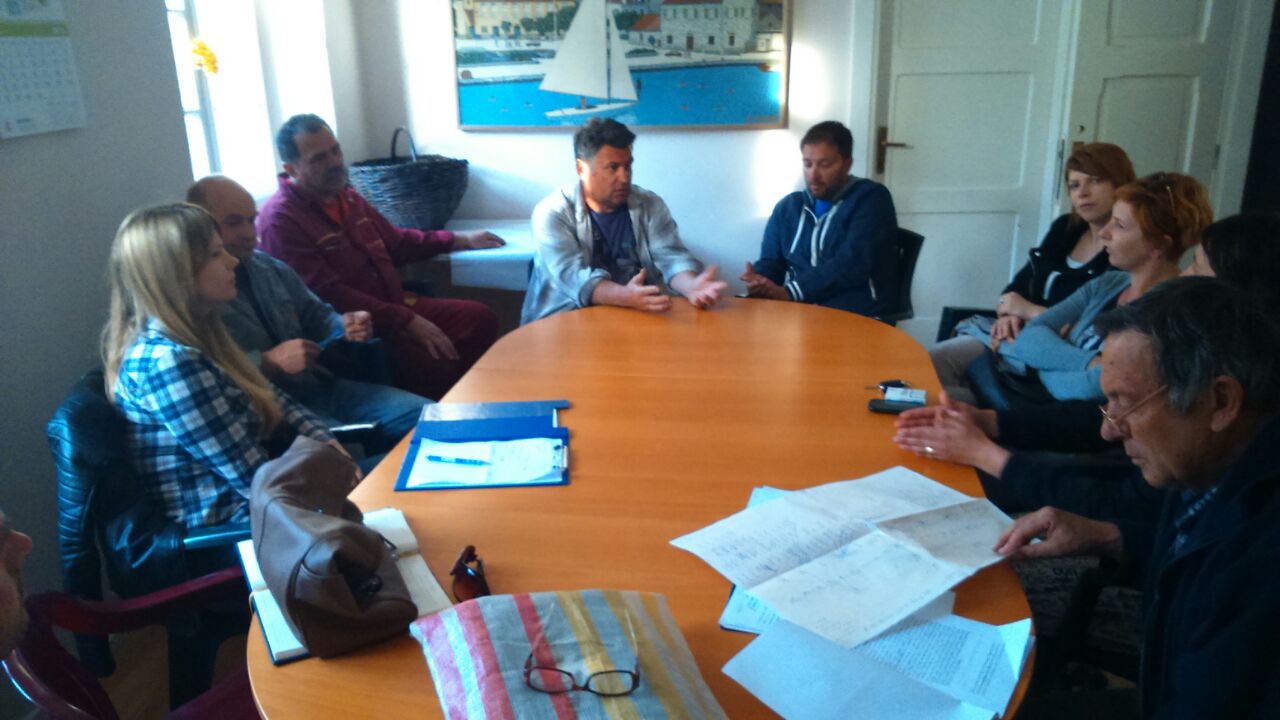 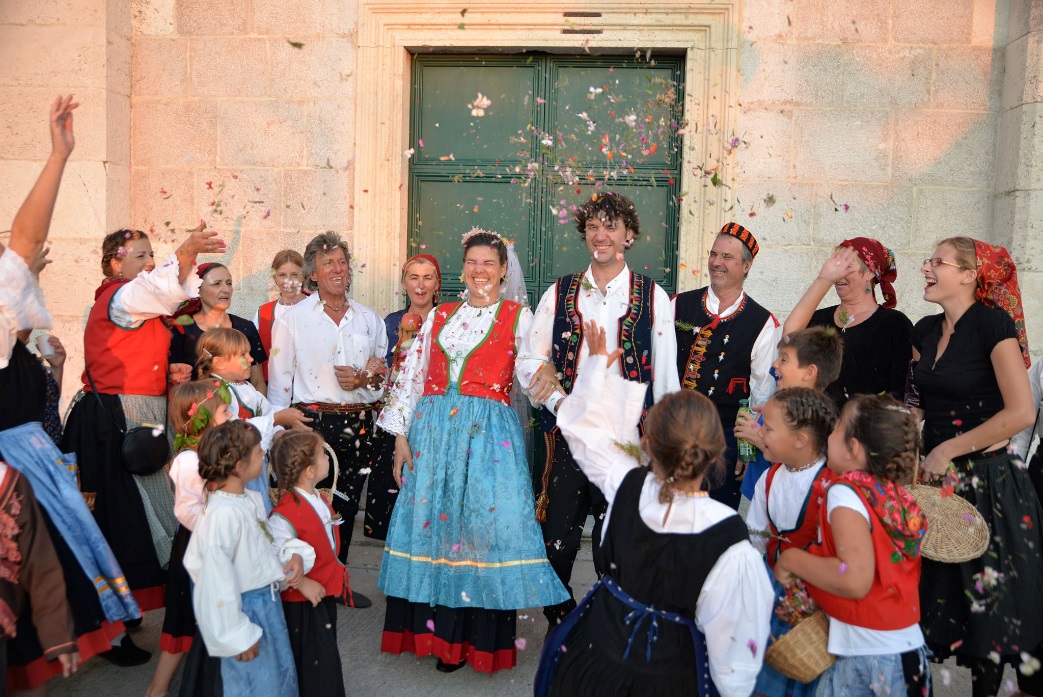 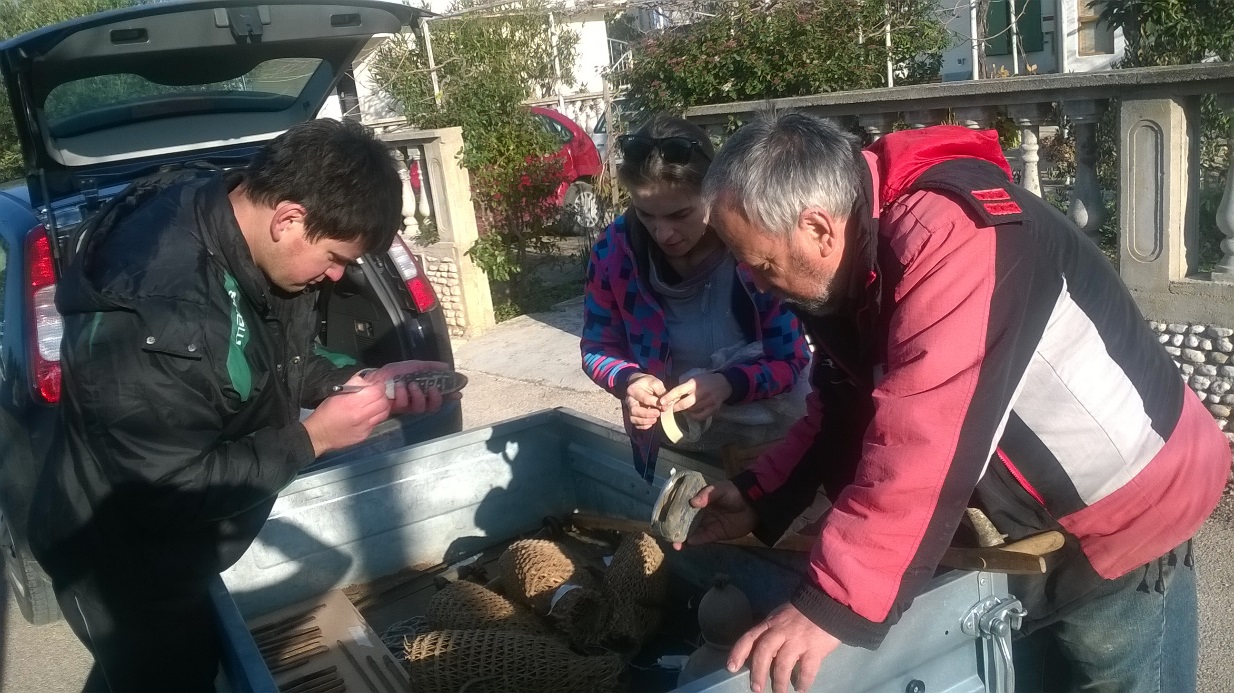 Uloga Muzeja u životu lokalne zajednice 
The role of the Museum in everyday life of local community
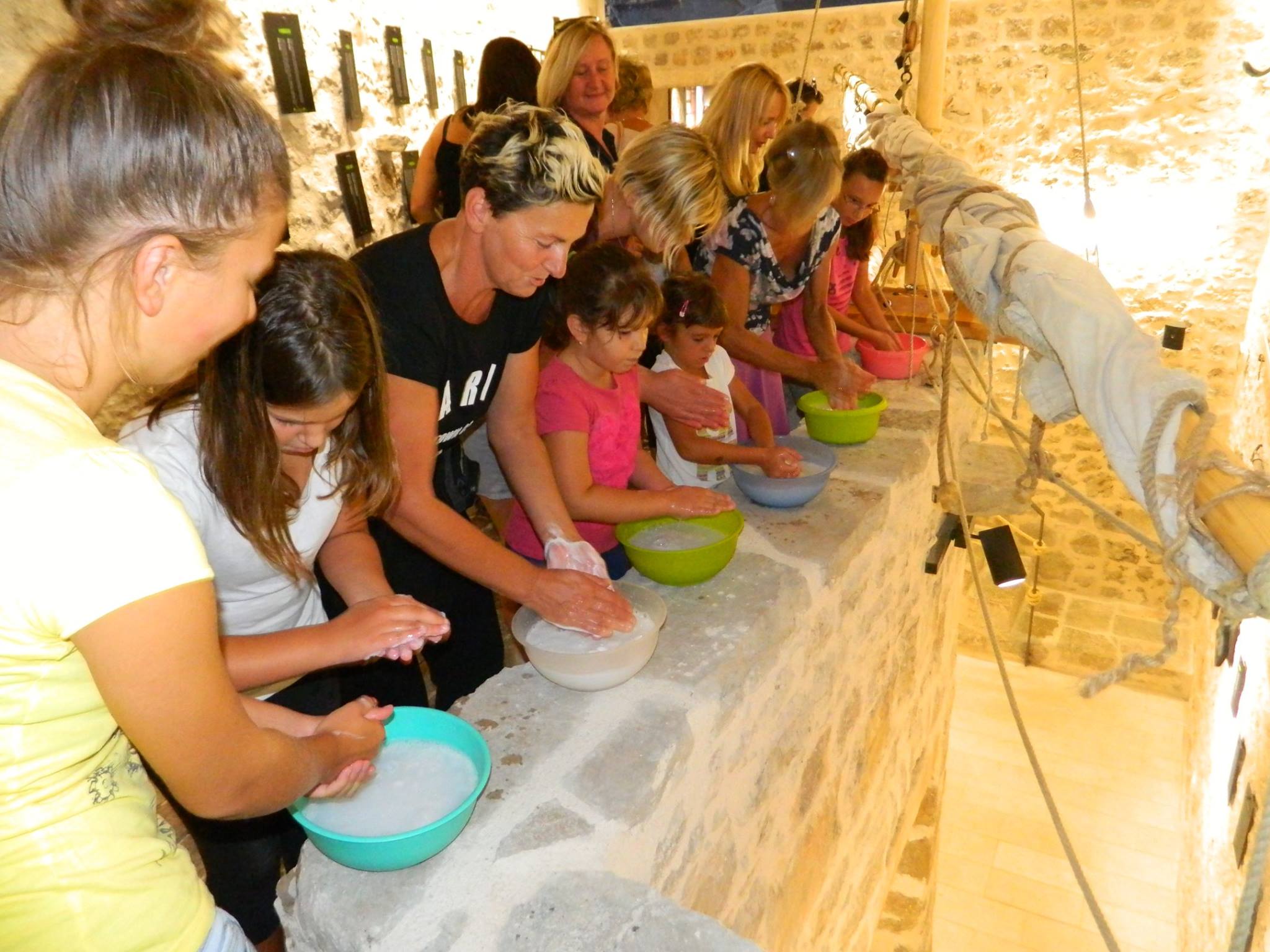 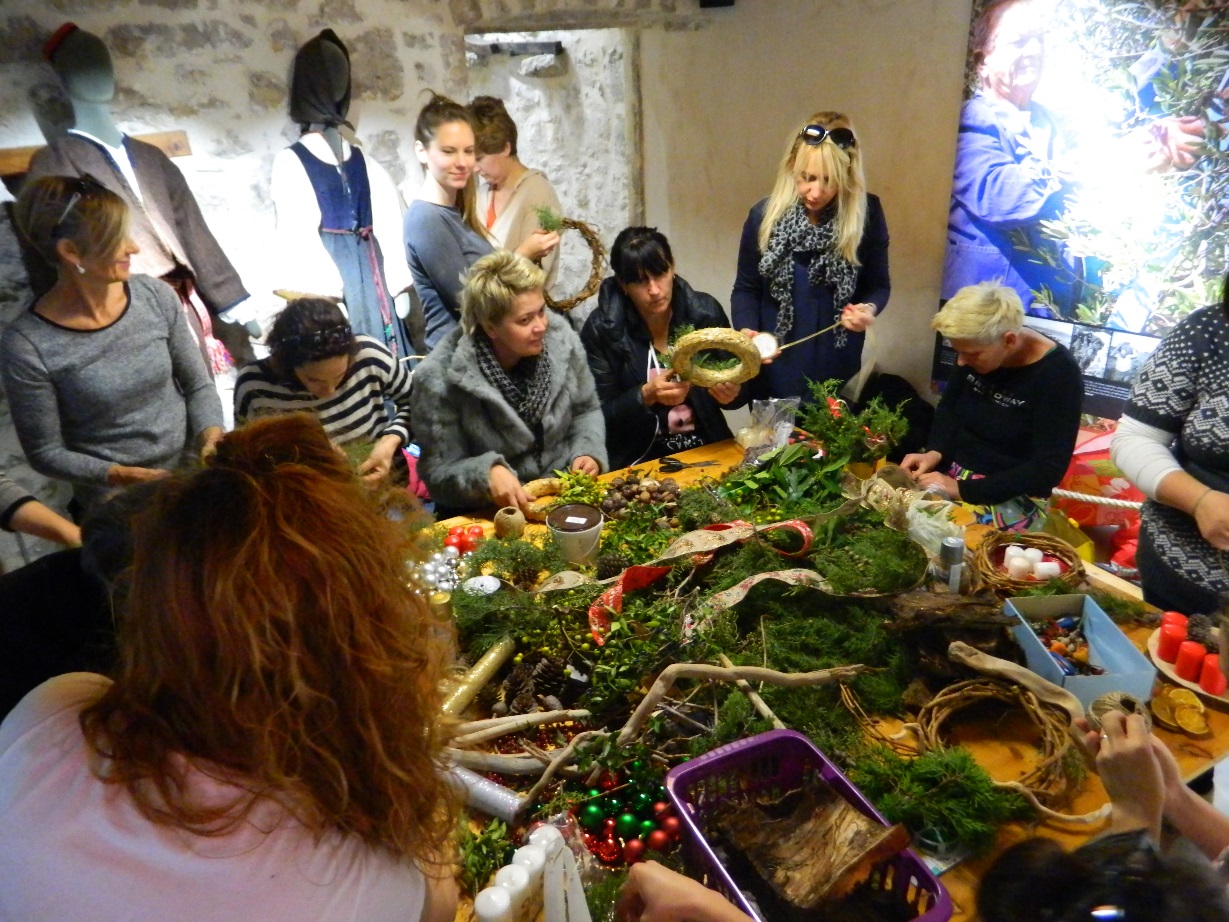 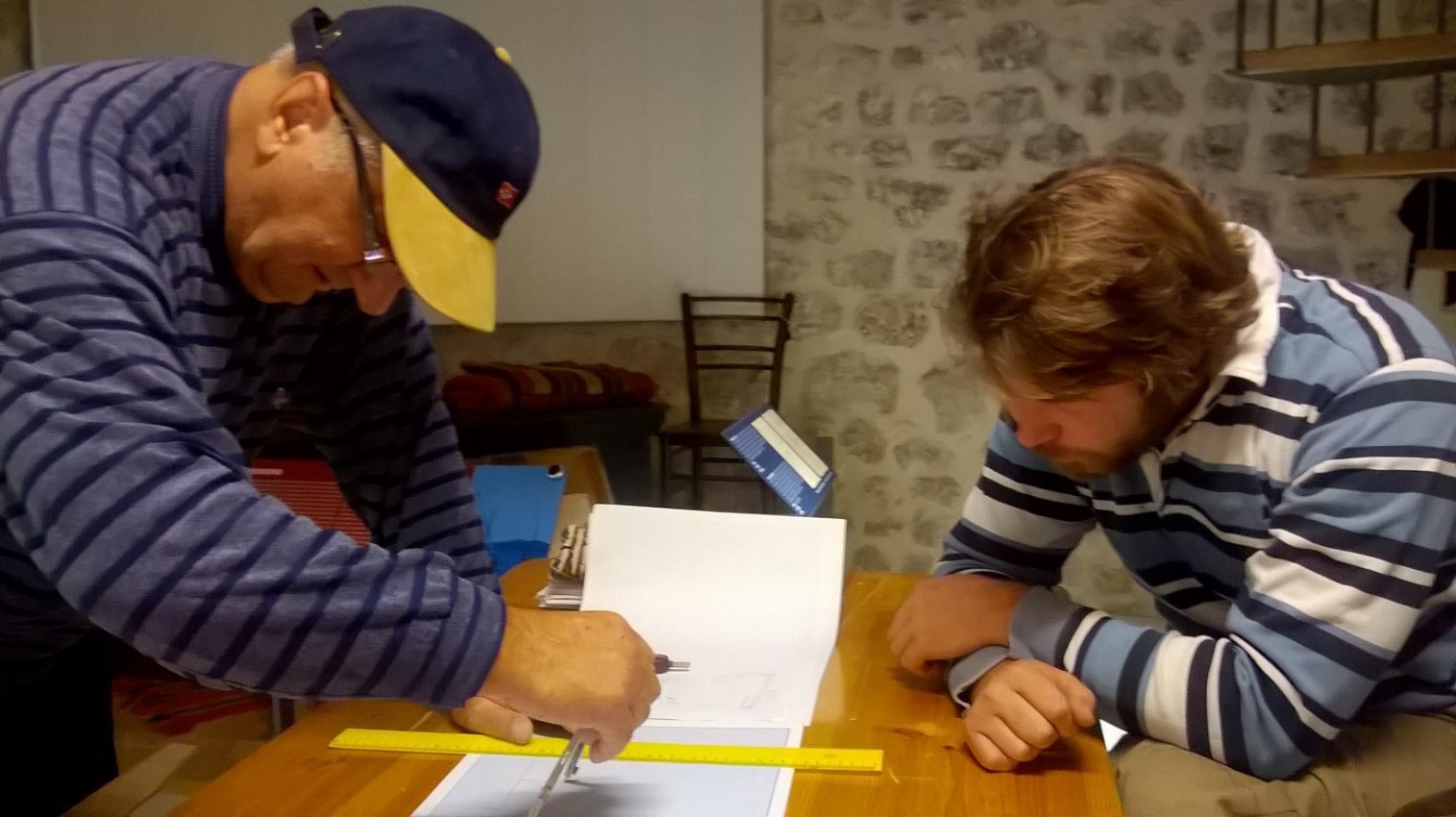 Prenošenje znanja
Transfer of knowledge
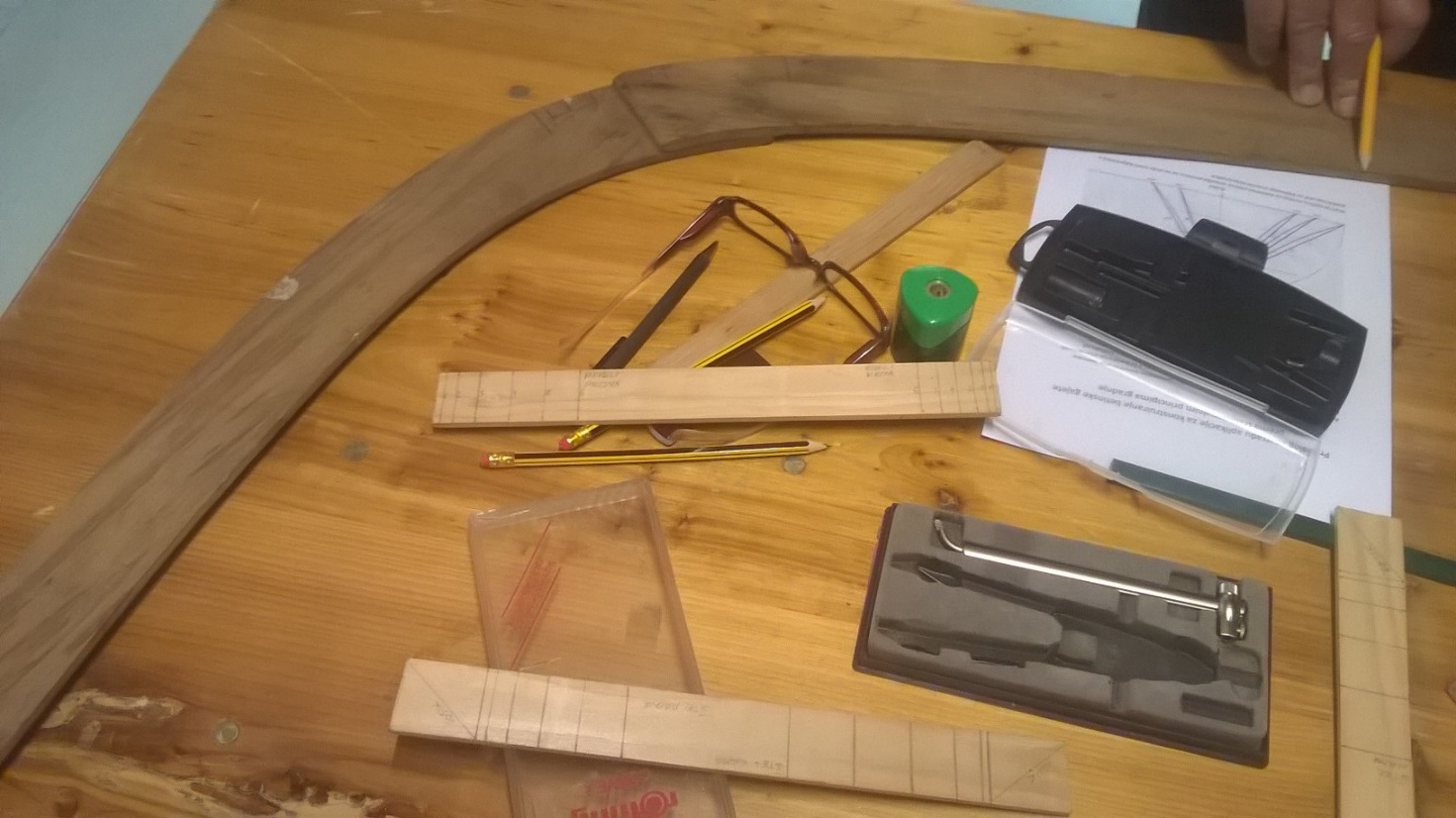 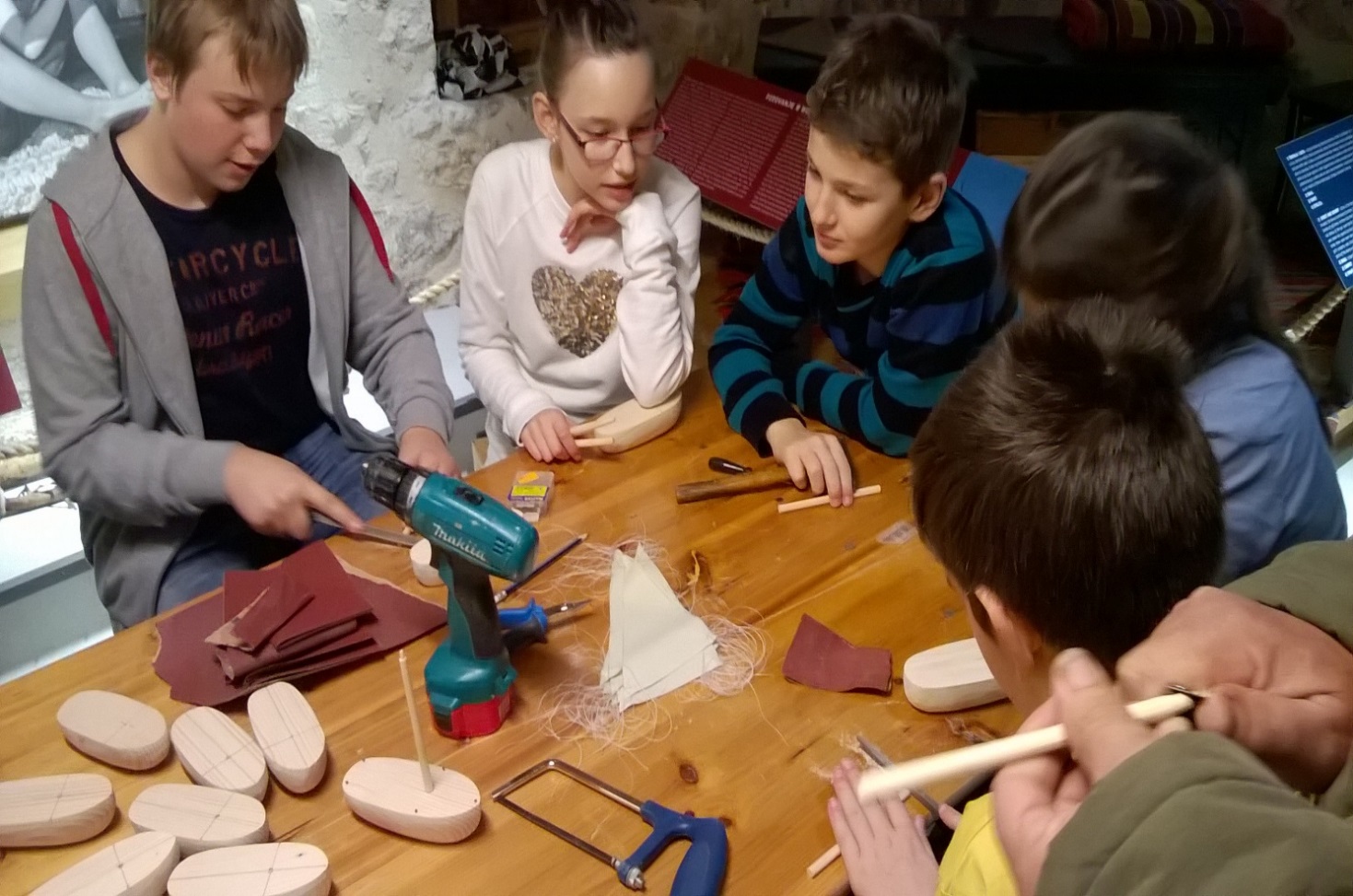 Muzejske radionice
Museum workshops
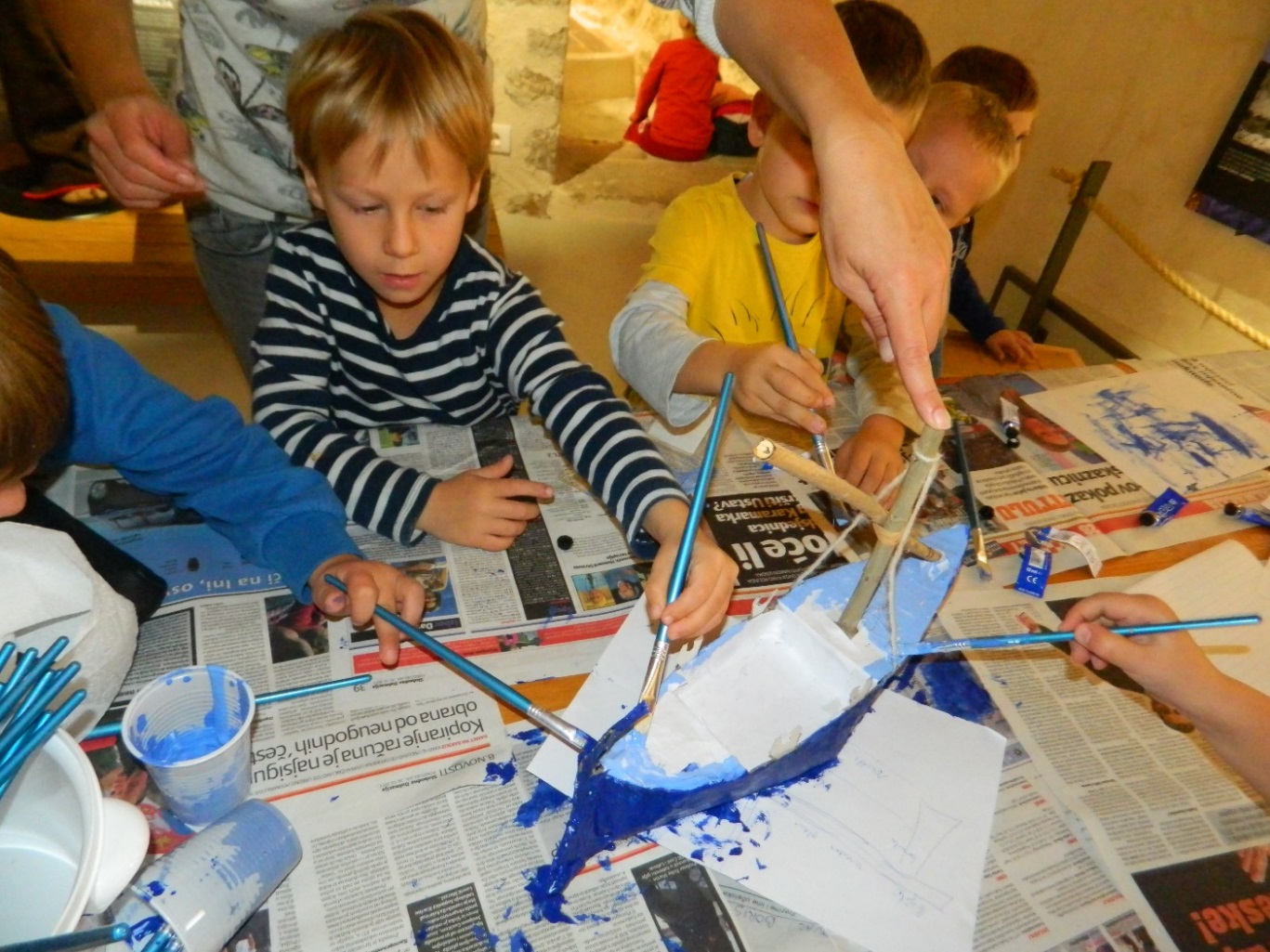 „Muzej izvan zidova” / „The open air museum”
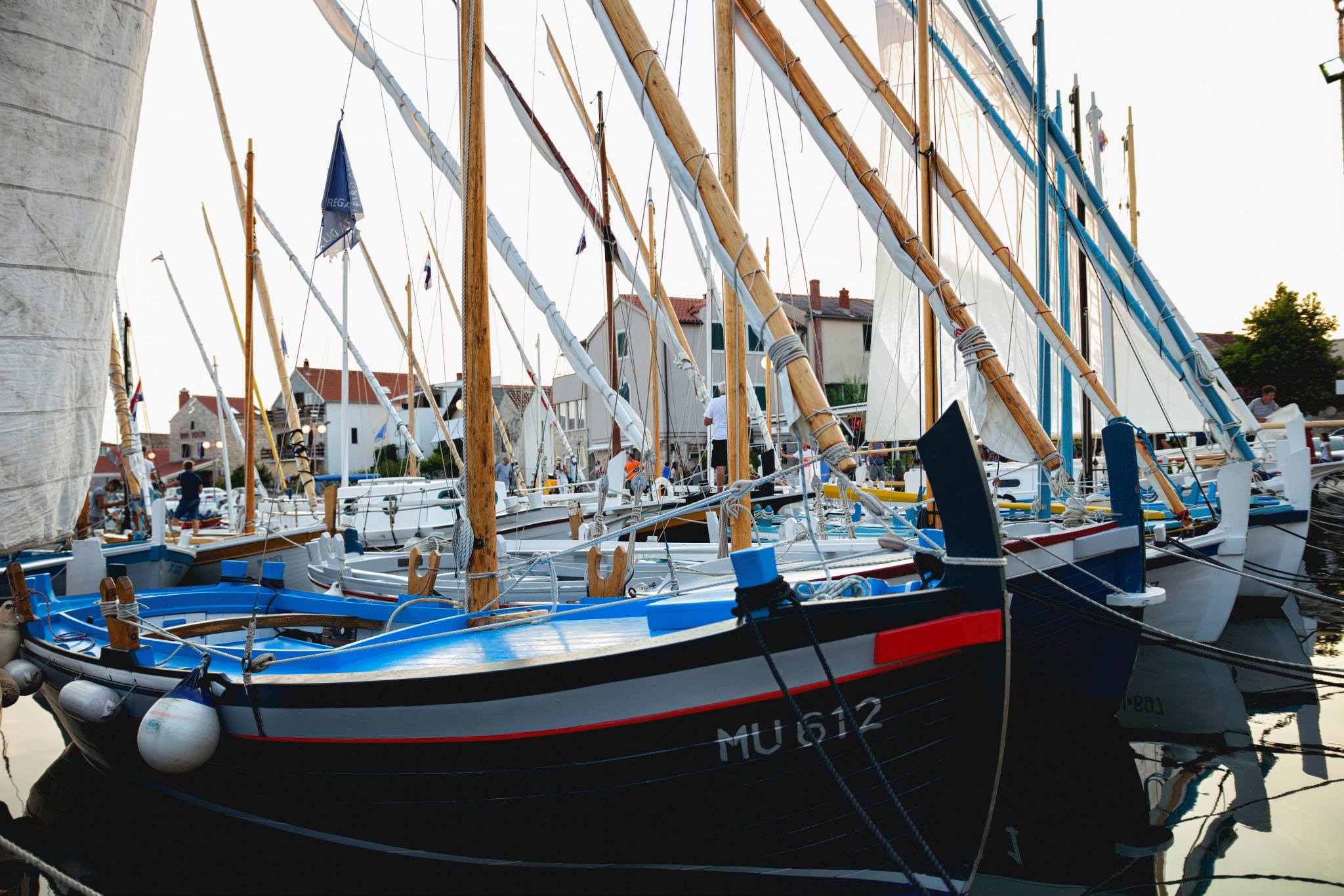 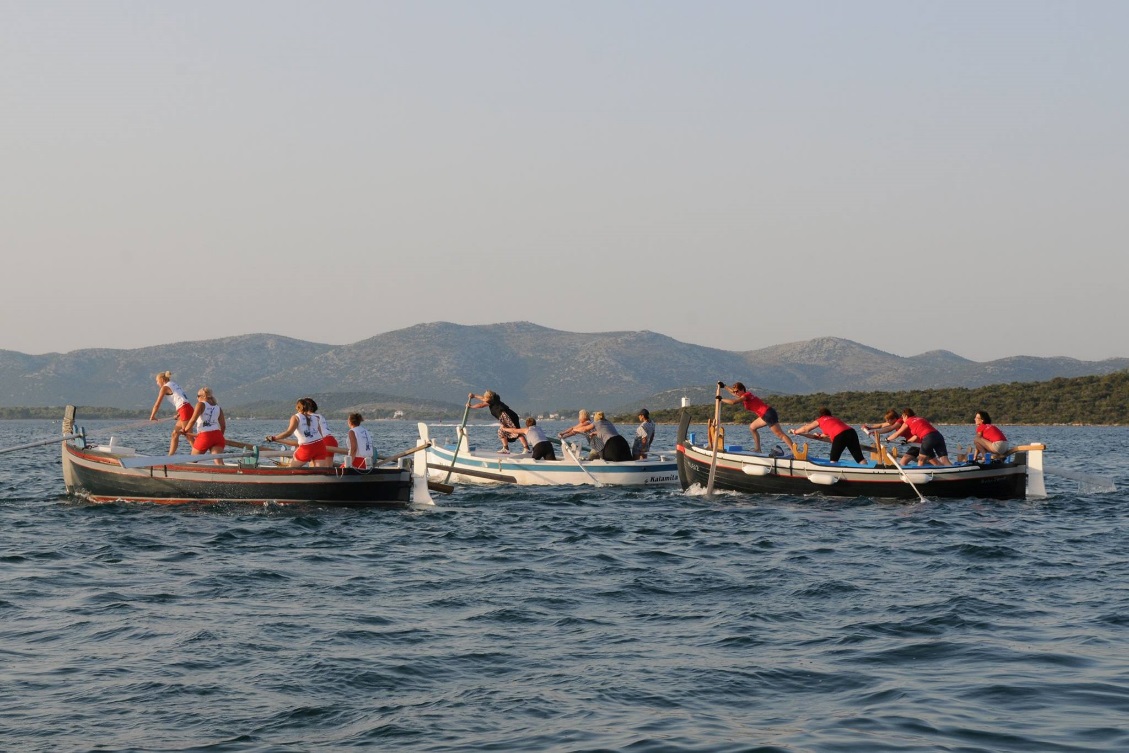 Kulturno-zabavna događanja
Cultural and entertainment events
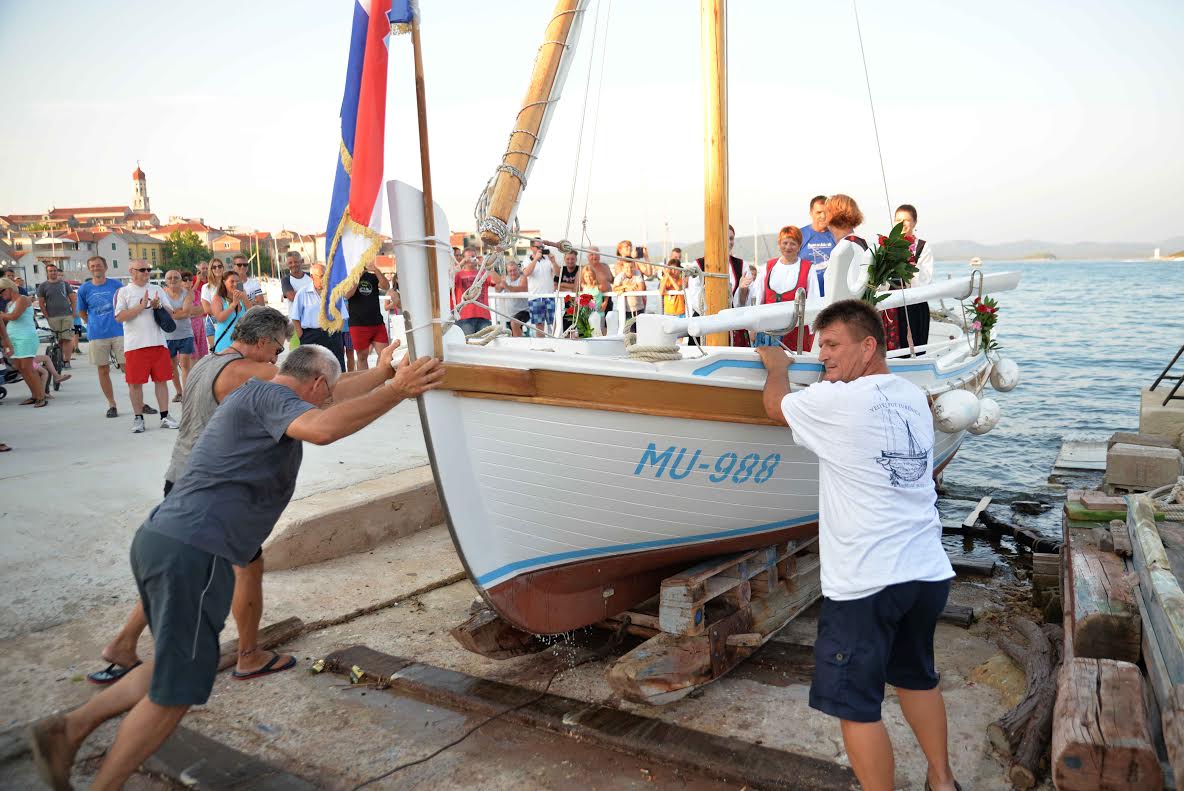 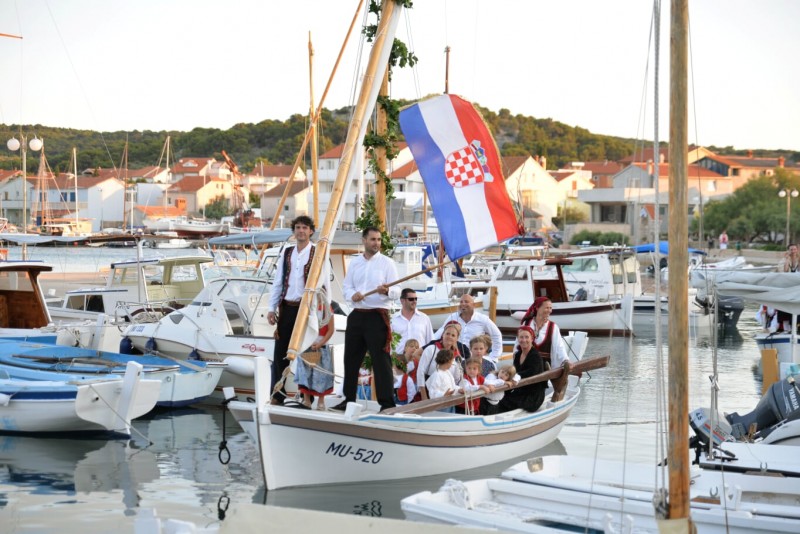 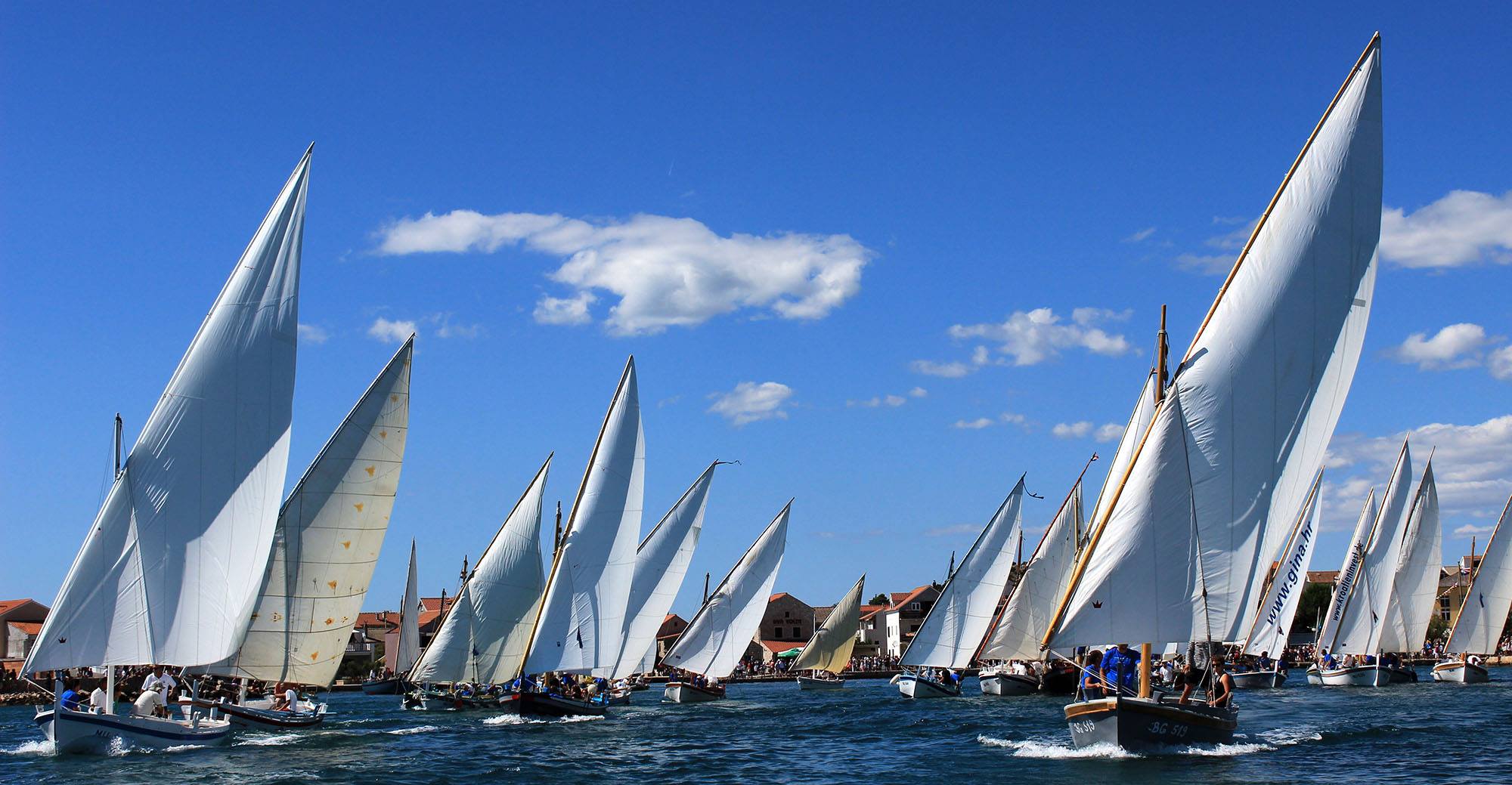 Hvala / Thank you